This is where true freedom begins -- 
 Owning your own sustainable food supply and living in a balanced healthy environment debt free -- 			Join Terraculture Project Today
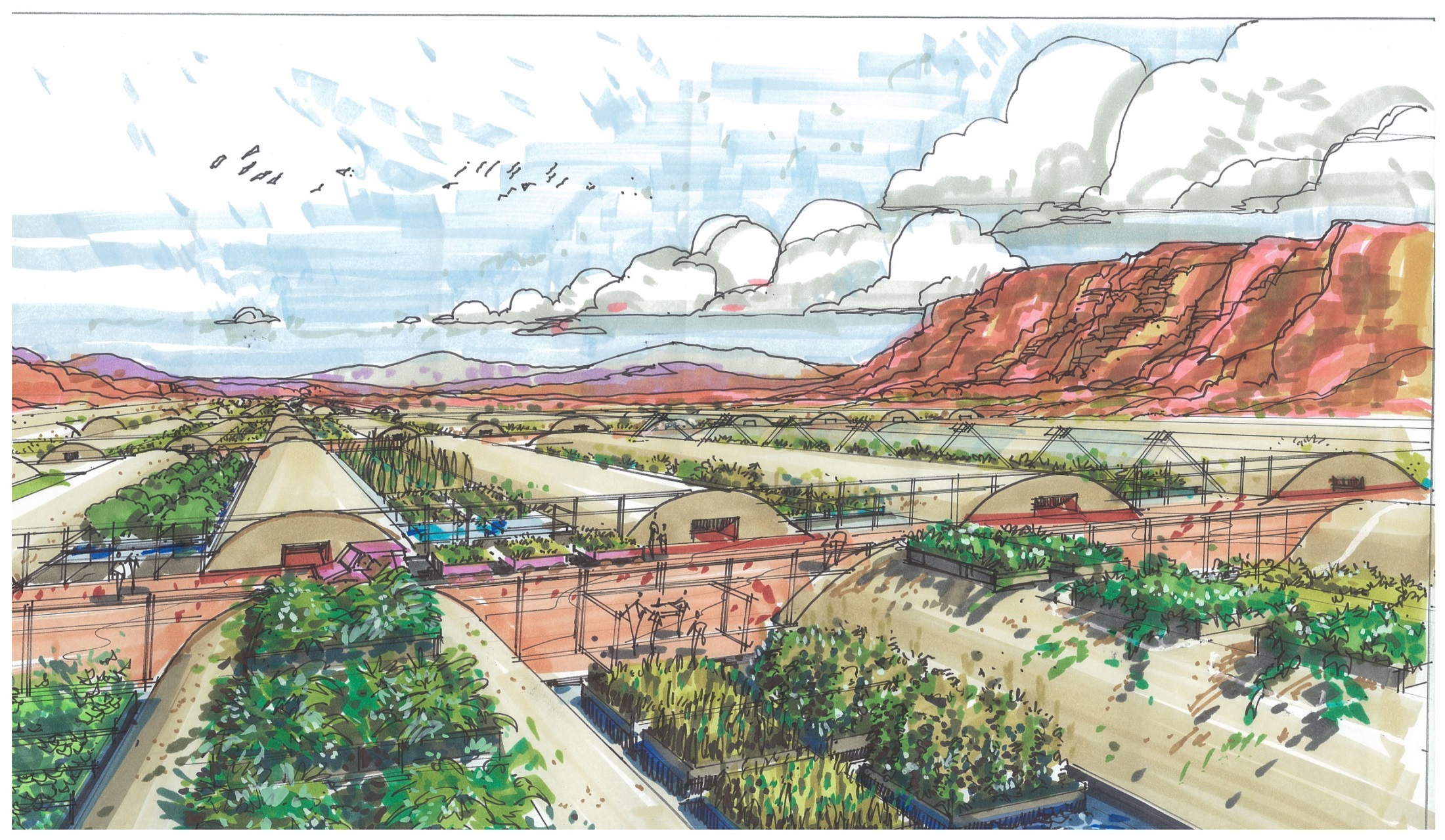 Imagine…
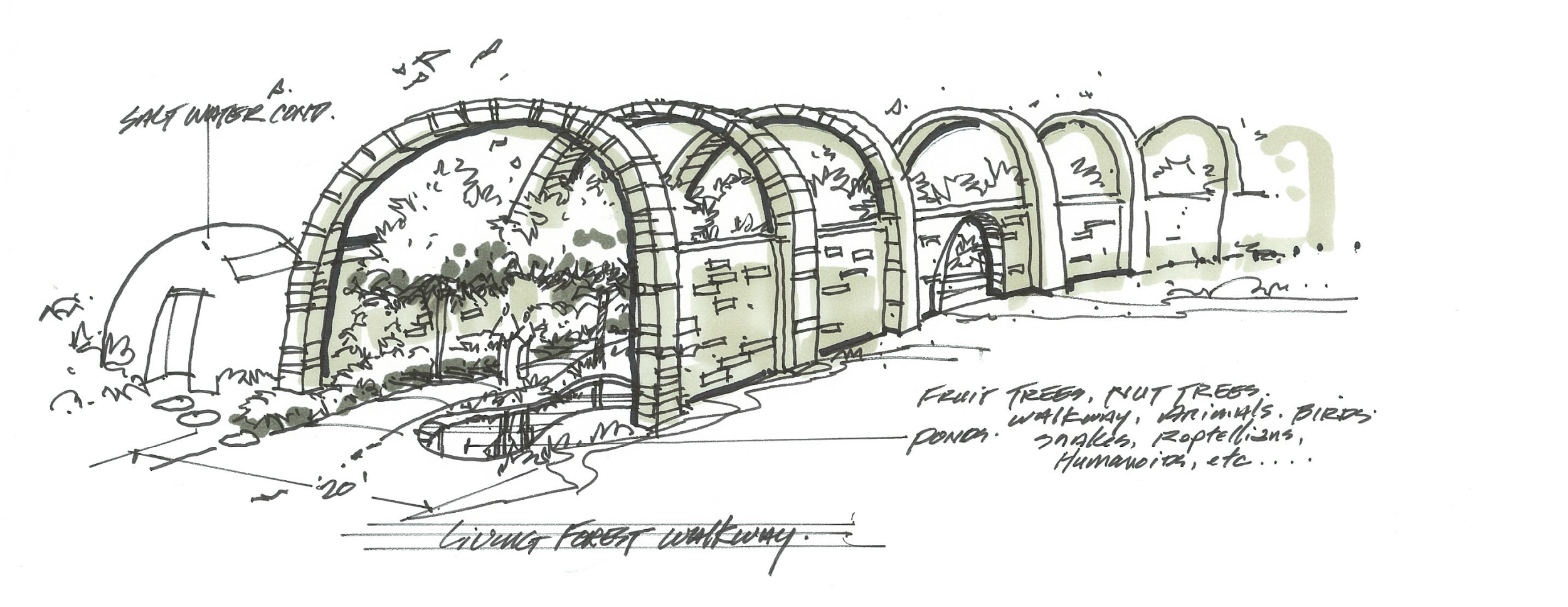 …a unique integrated growing solution that will revolutionize the way we think about our food and nutrition
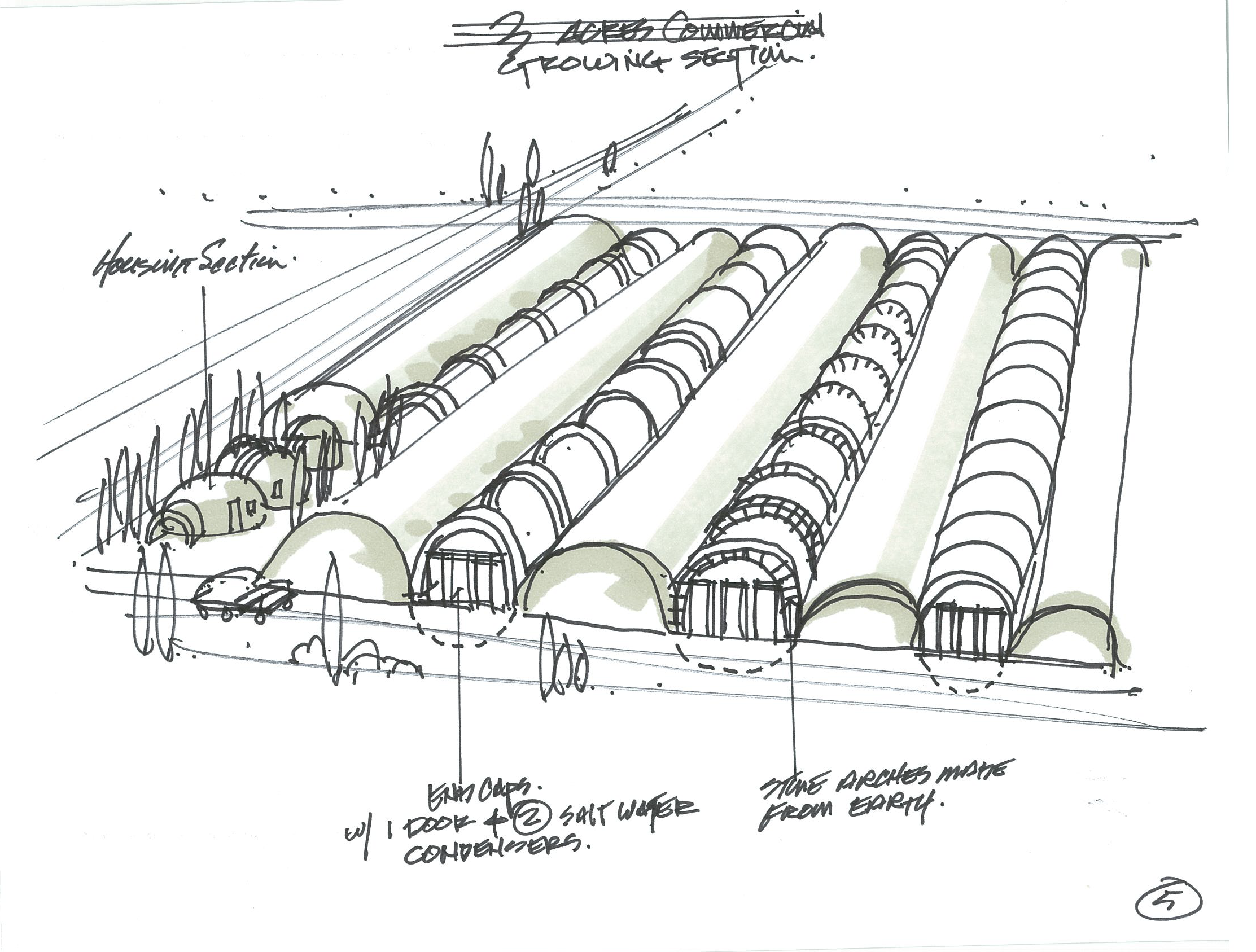 Imagine…
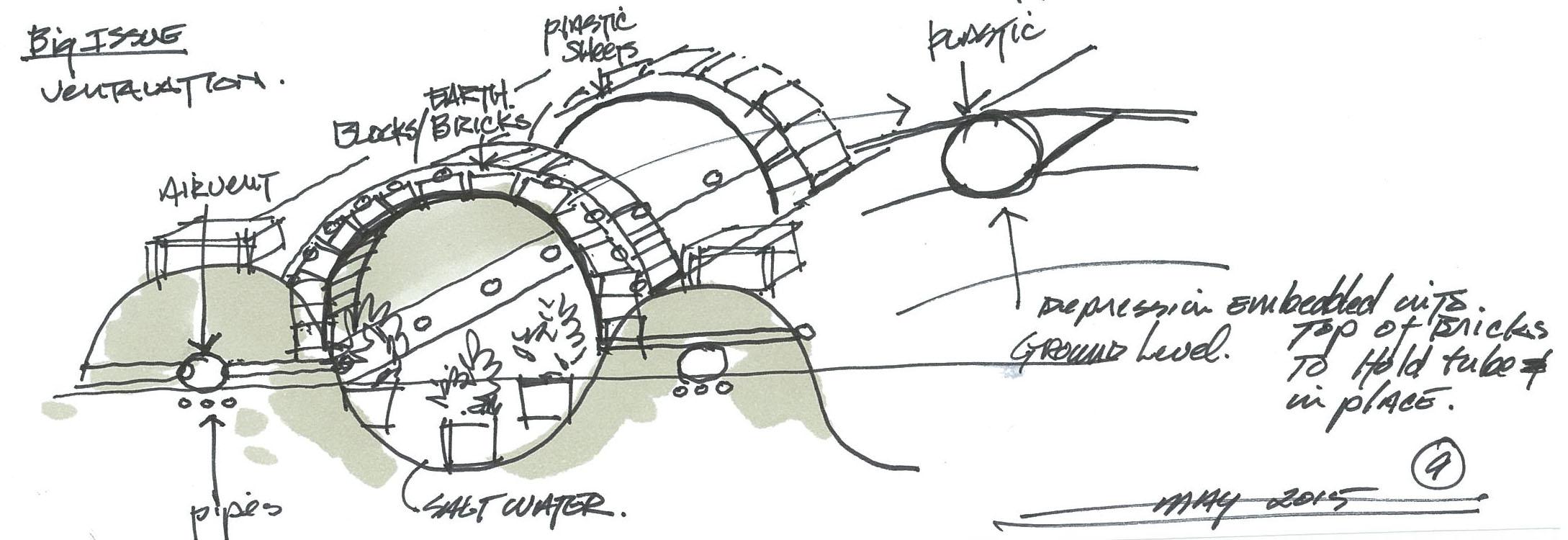 …terraculture greenhouses and living walls built with the resources onsite at a fraction of the typical greenhouse cost
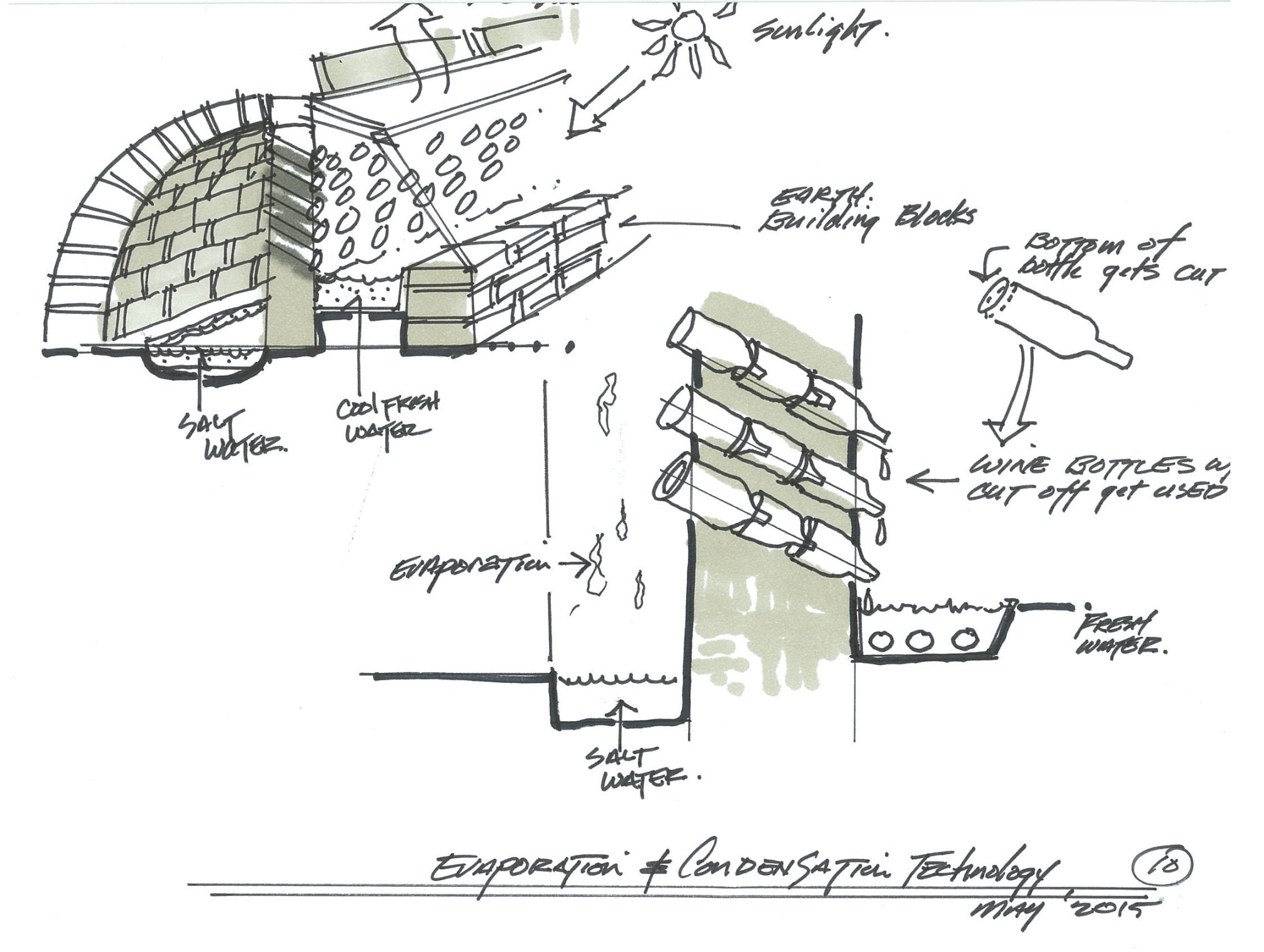 …built with dirt as strong as concrete;  illuminated, heated and cooled off the grid
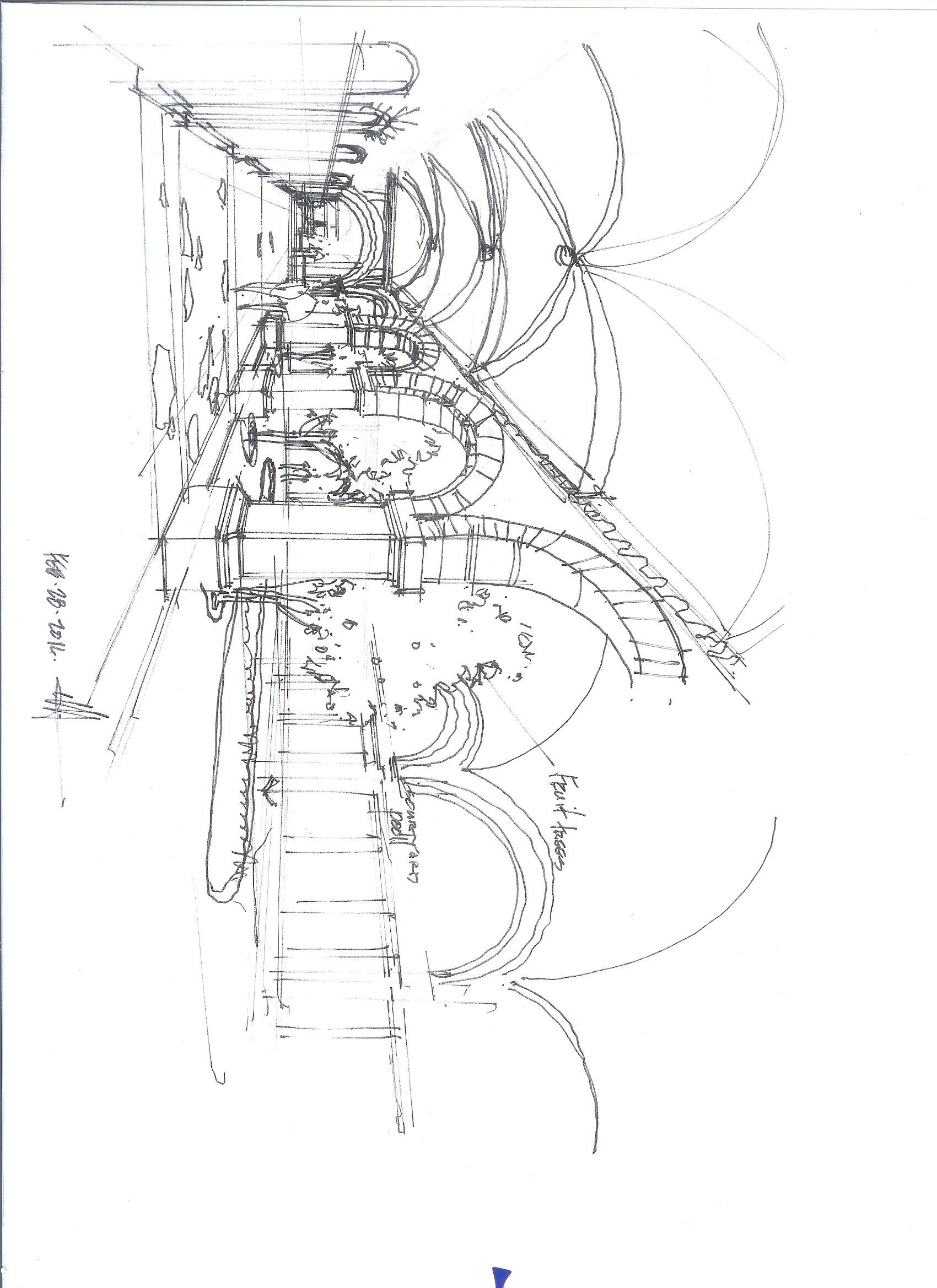 Imagine…
…building sustainable beautiful homes and gathering places with bricks made from the dirt and clay onsite - low cost and debt free
Imagine…
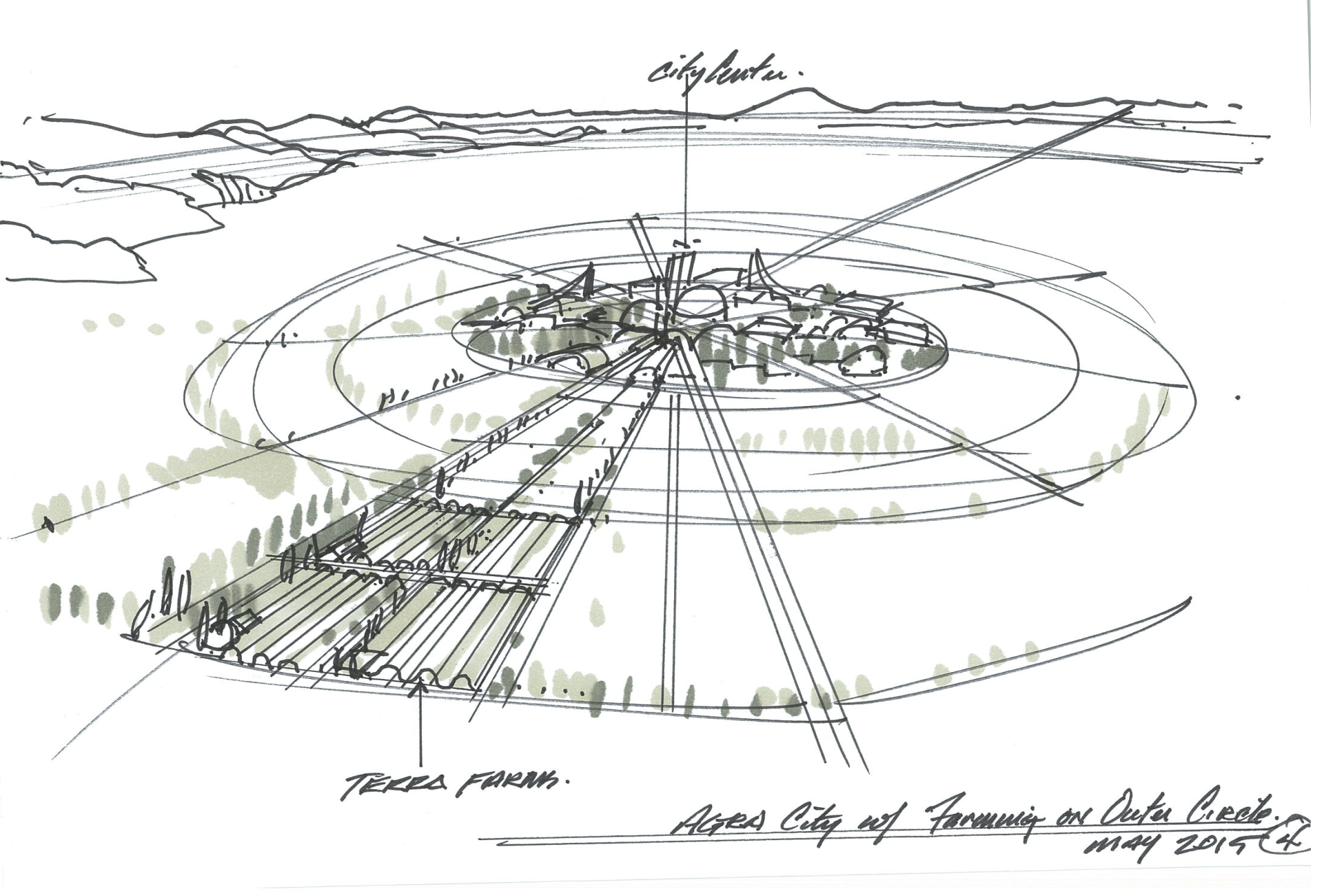 …a new conscious and fully sustainable way of living
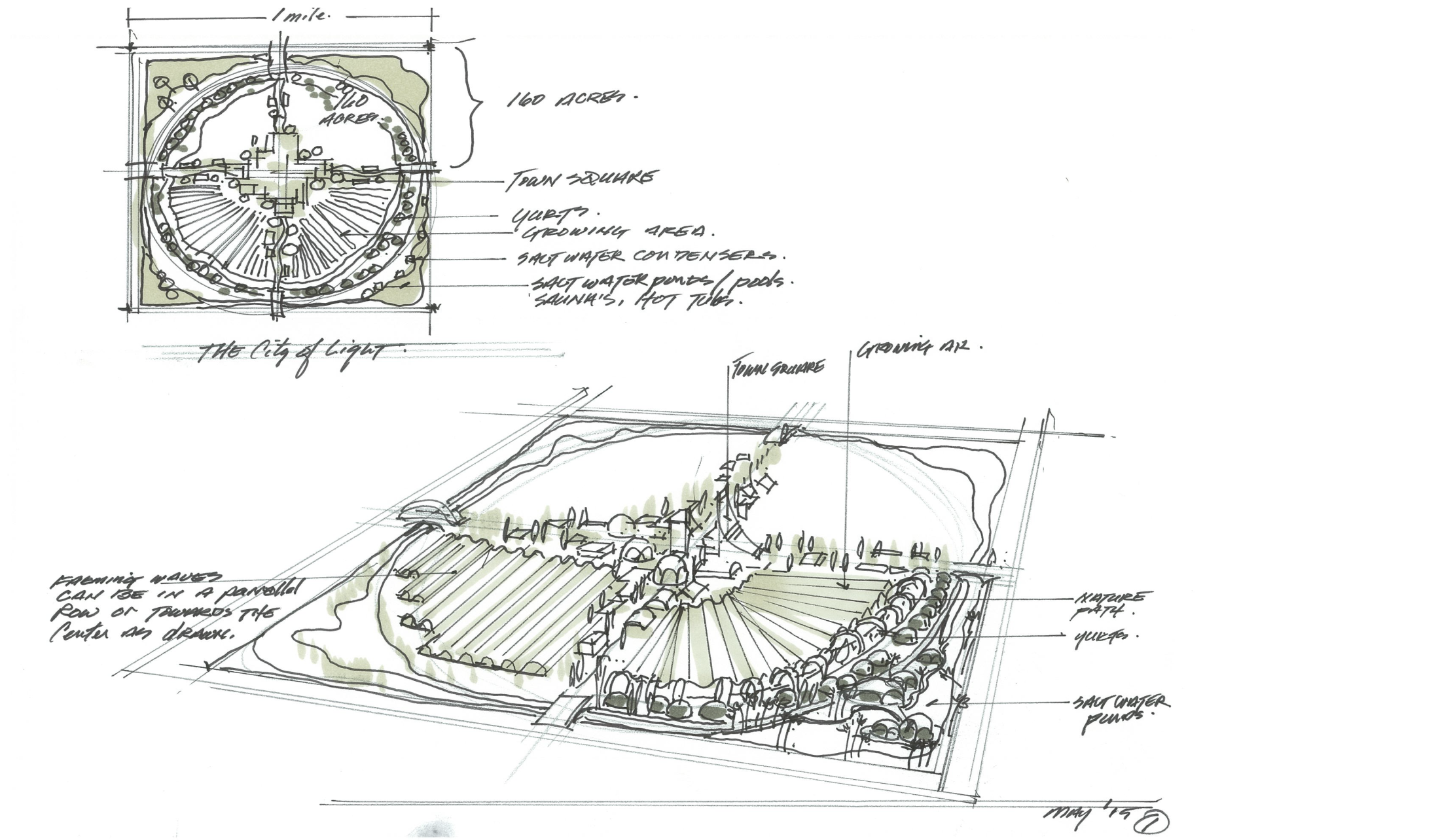 Imagine…
…an agriculture cooperative community where everyone enjoys little to no debt and minimal need for corporate and government support.
Utilizing the naturally occurring elements of Mother Earth -- dirt, wind, sun, water -- combining them in a unique integration to create micro-climate environments that are fully self-sustaining. 
 
It is a more highly organized than other eco-systems such as permaculture because these environments house people in a beautiful and long-lasting agri-city.
Terraculture Project
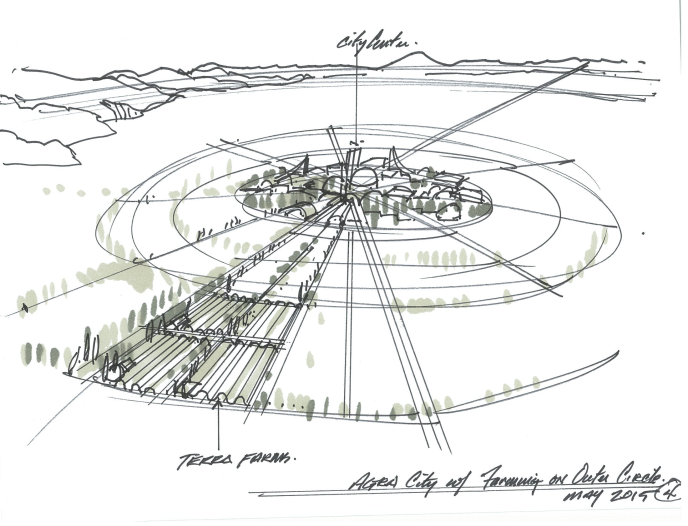 Incorporates what is abundant and local into a living system designed to support and sustain the web of life of which humans are a part.
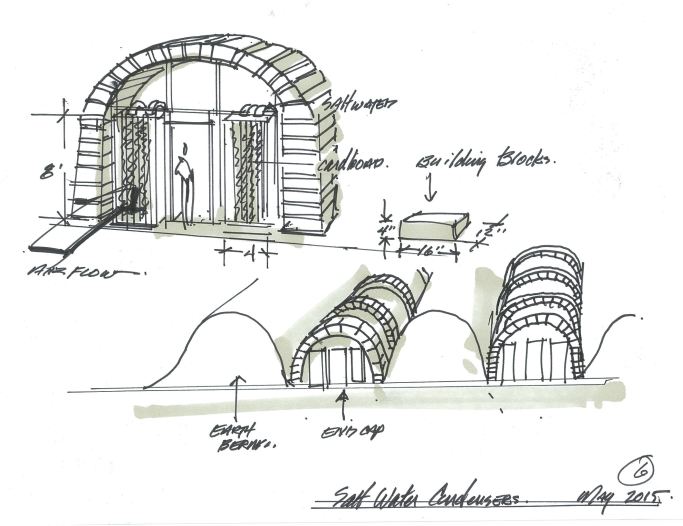